ASL
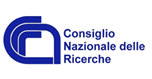 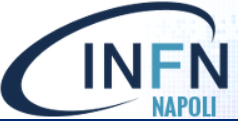 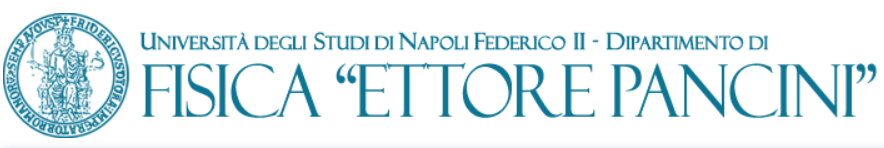 Bando «A scuola di astroparticelle»
Bando PLS
Call ASL
Call ASL
Professione fisico:
percorsi di Alternanza Scuola Lavoro per l’anno scolastico 2017-18

Il Dipartimento di Fisica “E. Pancini” dell’Università degli Studi di Napoli “Federico II”, l’Istituto Nazionale di Fisica Nucleare (INFN), Sezione di Napoli, l’istituto CNR – SPIN, unità di Napoli, organizzano per l’a.s. 2017-18 percorsi comuni di alternanza scuola lavoro ai sensi della legge 13 luglio 2015 n.107, focalizzati sulle figure professionali legate al mondo della Fisica:

divulgatore scientifico; 
fisico sanitario; 
ricercatore in fisica; 
tecnico di laboratorio per esperienze legate alla fisica, all’ottica, all’elettronica, al calcolo;
tecnico per il monitoraggio della radioattività.

I percorsi saranno attivati su base annuale o triennale, in funzione delle risorse disponibili, e strutturati in 4-5 incontri per un totale di 40h.
Ad ogni gruppo ammesso a partecipare sarà assegnato un tutor afferente agli enti ospitanti che curerà il percorso ed il supporto didattico-scientifico. Tale attività formativa è svolta a titolo gratuito. Gli oneri per gli esperti formativi non afferenti agli enti sono a carico della scuola, secondo l’uso delle risorse finanziarie finalizzate allo svolgimento di attività di Alternanza Scuola-Lavoro. Le attività concordate saranno normate da specifica convenzione con gli enti.
Schema ASL «A scuola di astroparticelle»
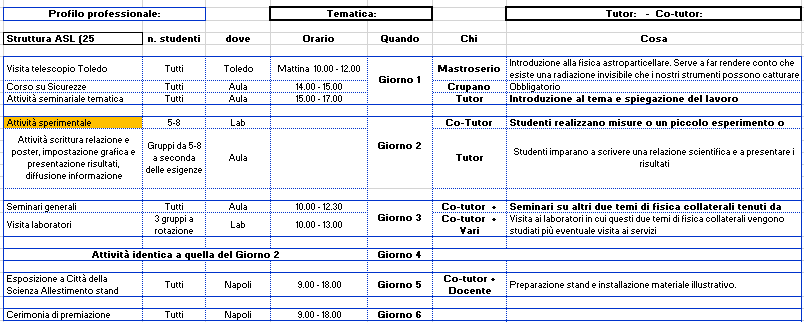 Schema ASL PLS
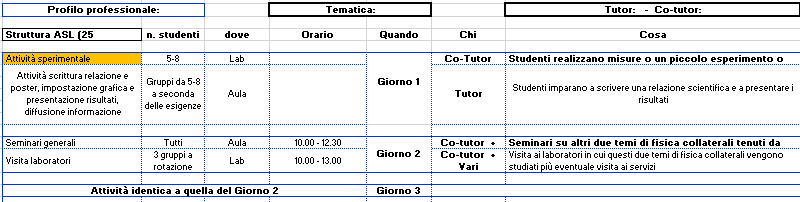 Percorsi ASL « A scuola di astroparticelle»
Analisi dati esperimento Auger  - Aramo/Consiglio        c, a       -   			4 classi
Analisi dati Totem-Telescopio – Ambrosio/Mastroserio      c, a  -  			1 classe 
Acquisizione dati telescopio con arduino – Ambrosio/Mastroserio     d, c, a		1 classe
Arduino – c, d  Fabio Garufi  						1 classe 
Fotorivelatori a nanotubi di carbonio – Ambrosio/Consiglio     c, a		1 classe
Esposizione al Radon – Roca/Pugliese   e, b, a					2 classi
Percezione del rischio Radon – Pugliese/Roca    e, b, a				3 classe
Misure di gas radon sul territorio – Ambrosio     e, b, a				1 classe		
Le nanotecnologie e la meccanica quantistica – Pepe/Barra-Parlato-Salluzzo      c	2 classi
Diffrazione ed ologrammi – A. Marino      c					1classe	
Analisi dati telescopio De Ritis – Paolillo      a, c				1 classe		
Divulgazione dati astroparticelle – Covone/Longo  a				1 classe
Muongrafia/Muraves – Saracino/Noli-Cimmino      a, c				1 classe
Fisica medica – P.Russo/Mettivier     b, c                				3 classi
Analisi emulsioni /Opera – Lauria/Tioukov     b, c				2 classi
Particelle elementari – Ricciardi      a, c					1 classe		
Linguaggi della fisica - Testa/Scotti a    a, c 					1 classe
Quanti gradi ho? Il Tecnico per ottica e optemetria – Sasso  d			1 classe
									28 classi
Bando « A scuola di astroparticelle»
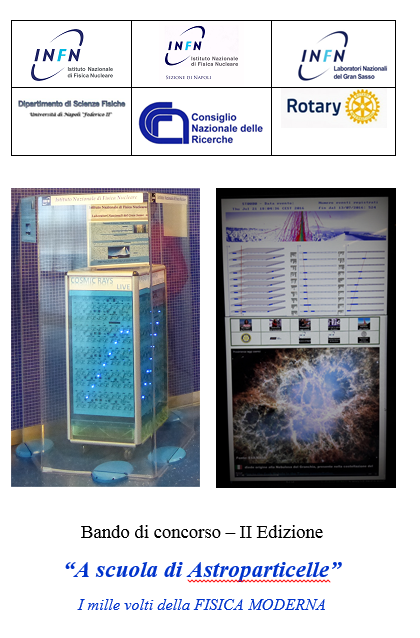 L’INFN Sezione di Napoli, il Dipartimento di Fisica “E. Pancini” e il CNR bandiscono un concorso rivolto alle scuole secondarie superiori della Regione Campania che intendono impegnare propri docenti e studenti in progetti di fisica astroparticellare, e non solo, sfruttando le informazioni e i dati scientifici registrati dal telescopio installato nella stazione metropolitana di Toledo. Gli studenti interessati potranno accedere ai dati e analizzarli sotto la guida di ricercatori, preparare propri elaborati e mostrarli sotto forma di poster o presentazioni al computer. Sono inoltre ammessi lavori non sperimentali sia sulla fisica astroparticellare sia su tematiche di fisica più generali, come ad esempio la radioattività naturale, la fisica medica e le nanotecnologie. L’esposizione al pubblico e alle altre scuole avverrà in una mostra pubblica che si terrà in maggio in luogo da definirsi. Una Commissione di esperti visiterà la mostra e assegnerà dei premi per i lavori migliori.
 
I dati del telescopio permettono di approfondire problematiche portanti della moderna ricerca scientifica relativa alle origini dell’Universo e alla sua composizione ed evoluzione, ma anche di prendere coscienza degli effetti di questa radiazione, invisibile ai nostri sensi, sul corpo umano e sull’evoluzione della vita sulla Terra. Senza trascurare gli aspetti tecnici di questa ricerca come lo sviluppo di rivelatori di particelle, della loro elettronica di lettura e dei programmi informatici di gestione dei sistemi e di acquisizione e ricostruzione dei dati. Attività queste ultime pienamente integrabili in progetti di Alternanza Scuola-Lavoro e Formazione per percorsi universitari.
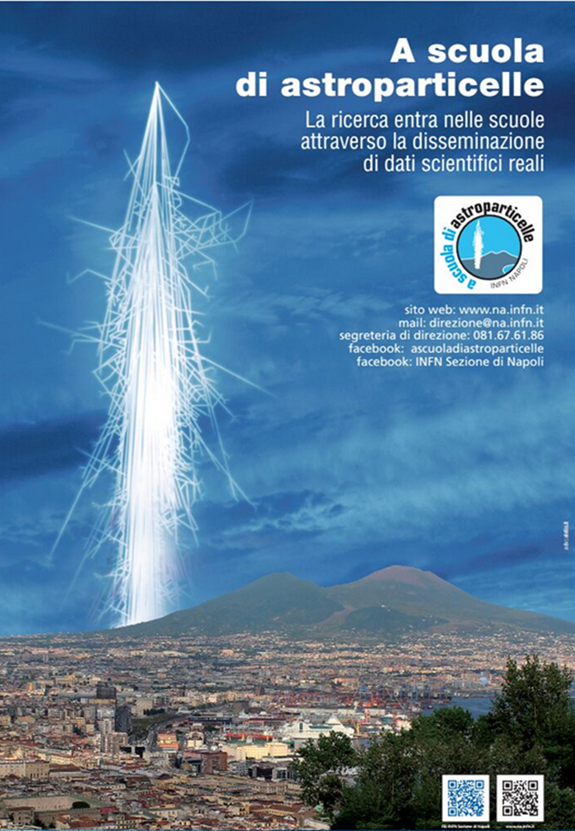